Macro et microplastiques dans les rejets urbains de temps de pluie et dans les eaux pluviales de l’agglomération parisienne
Robin TREILLES1, Johnny GASPERI1, Mohamed SAAD1, Alain RABIER2, Jérôme BRETON2, Vincent ROCHER3, Sabrina GUERIN3, Bruno TASSIN1. 
1Laboratoire Eau, Environnement, Systèmes Urbains (LEESU) 
2Direction des Services de l’Environnement et de l’Assainissement du Val-de-Marne (DSEA) 
3Service public de l’assainissement francilien (SIAAP)
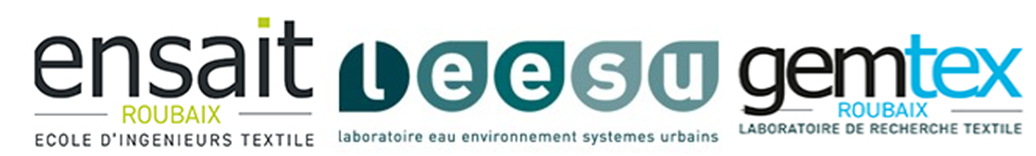 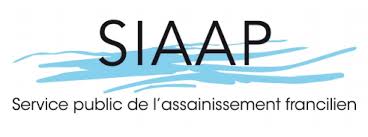 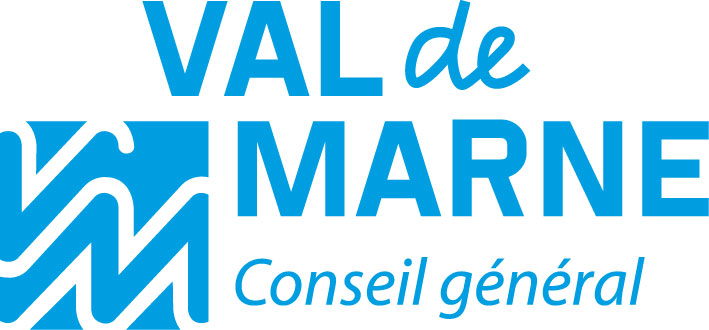 Présentation aux Journées Doctorales en Hydrologie Urbaines, 7 novembre 2018
La gestion des déchets plastiques : un enjeu environnemental
En 1950        1,5 million de tonnes de plastiques produits. Aujourd’hui :
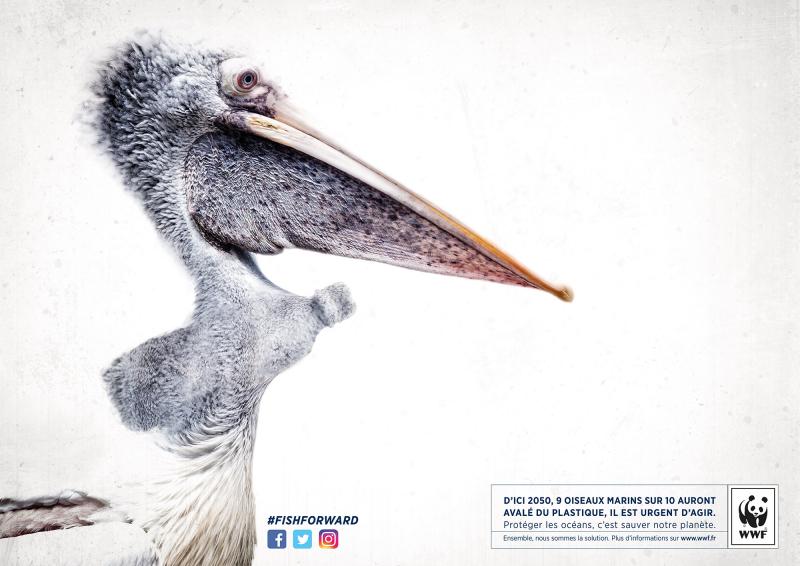 Source : PlasticsEurope
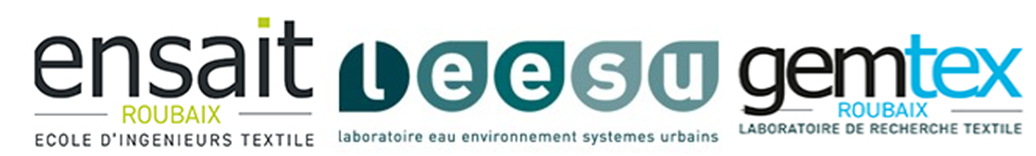 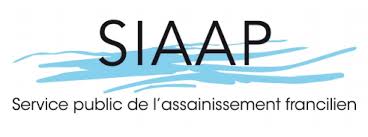 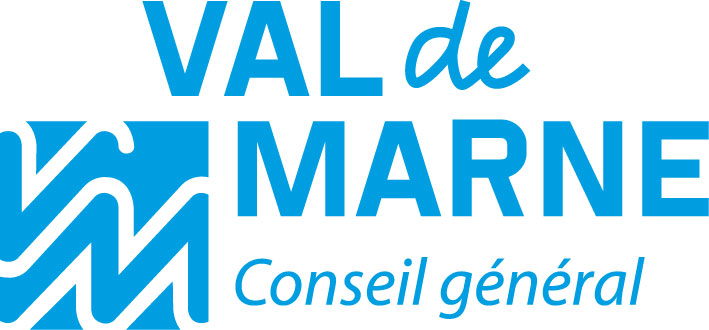 Présentation JDHU 2018, Pavillon de l’eau, 07/11/2018
Des Macroplastiques aux Microplastiques
Macroplastique          > 5 mm 



Microplastique            < 5 mm
Primaire
Secondaire
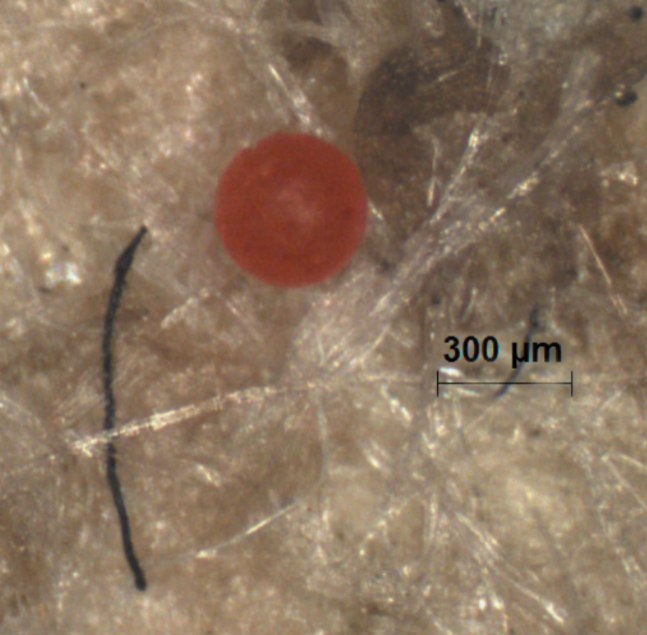 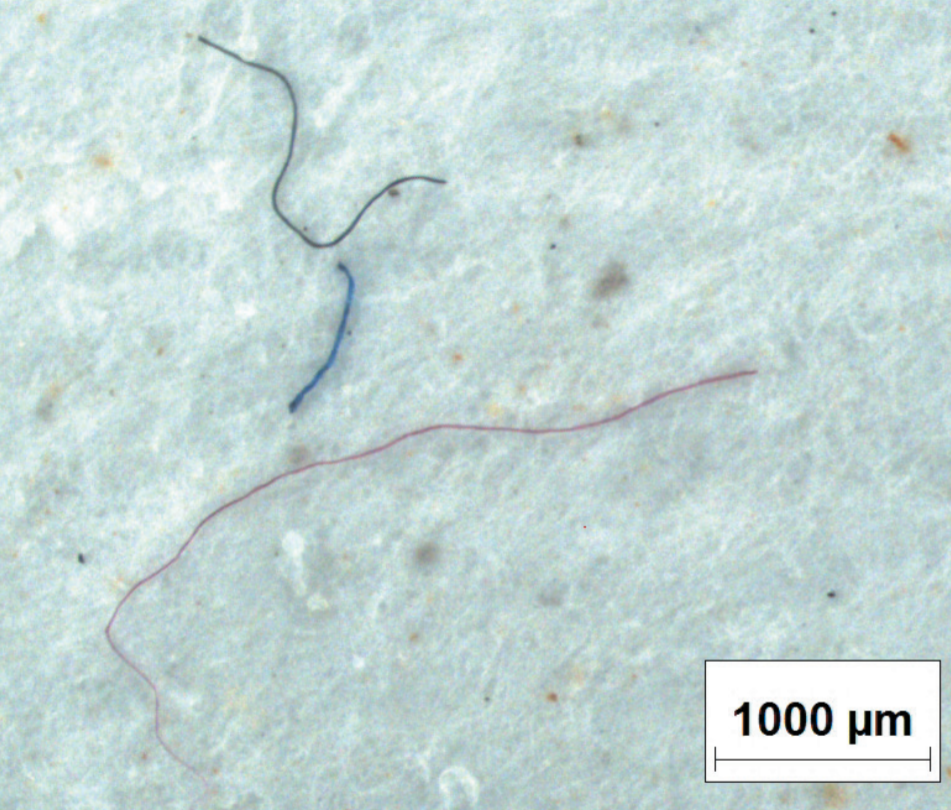 Les microplastiques se retrouvent généralement sous deux formes : fragments et fibres.
Photo de Soline Alligant
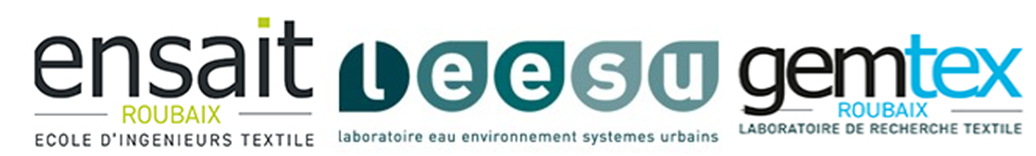 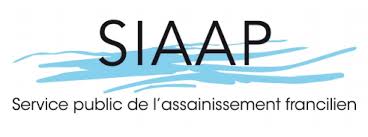 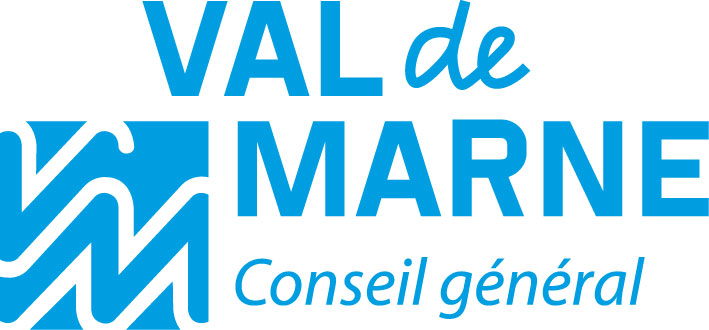 Présentation JDHU 2018, Pavillon de l’eau, 07/11/2018
Les microplastiques : Quels dangers ?
Inhalation, Ingestion, Transfert trophique
Effets Directs
Effets Indirects
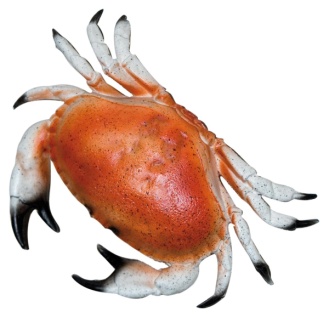 Troubles de la digestion et de la reproduction
Fausse satiété
Abrasion ou obstruction des parois respiratoires
Perturbation du métabolisme
Désorption
Adsorption
Est mangé par
Surfaces plastiques
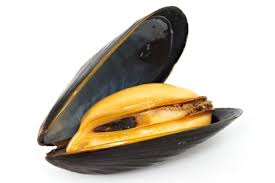 Milieu riche en microplastiques
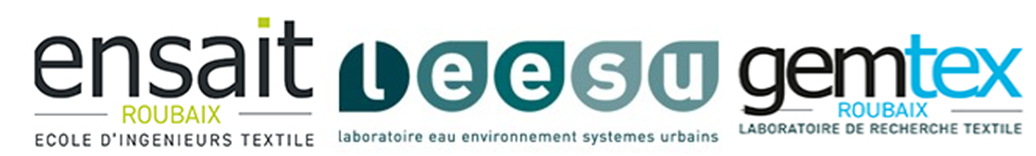 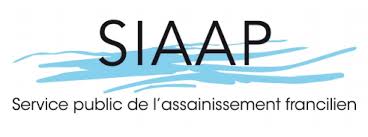 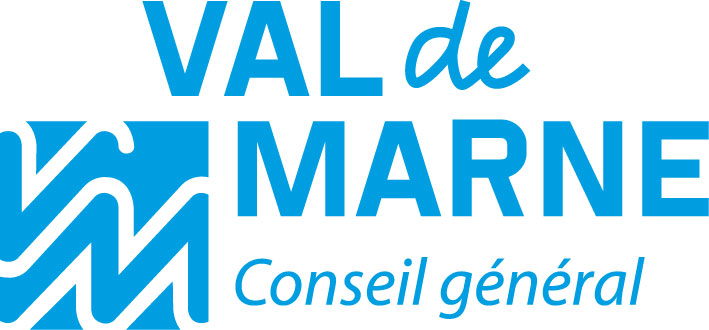 Présentation JDHU 2018, Pavillon de l’eau, 07/11/2018
Les microplastiques : Quels dangers ?
Inhalation, Ingestion, Transfert trophique
Effets Directs
Effets Indirects
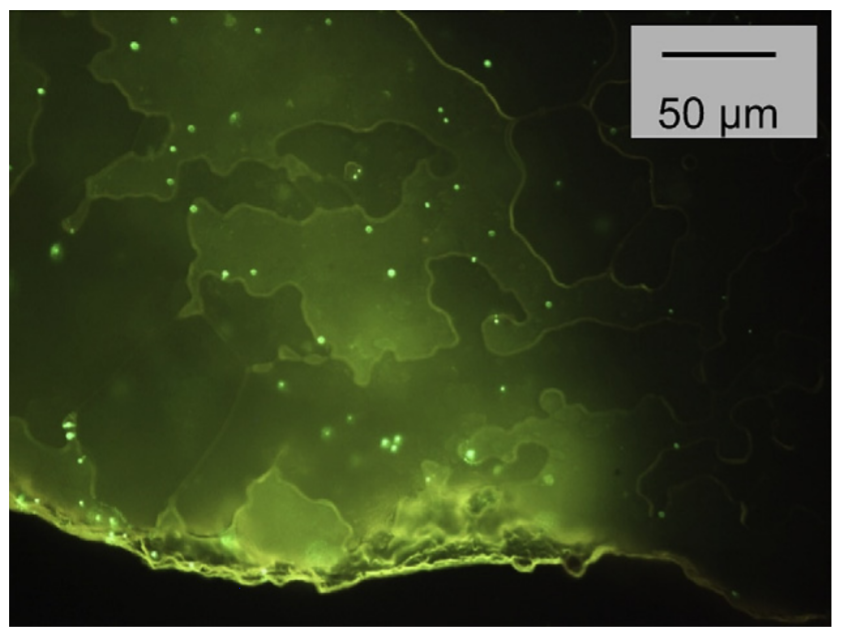 Micrographie de branchie de crabe (Farrell et Nelson, 2013)
Troubles de la digestion et de la reproduction
Fausse satiété
Abrasion ou obstruction des parois respiratoires
Perturbation du métabolisme
Désorption
Adsorption
Surfaces plastiques
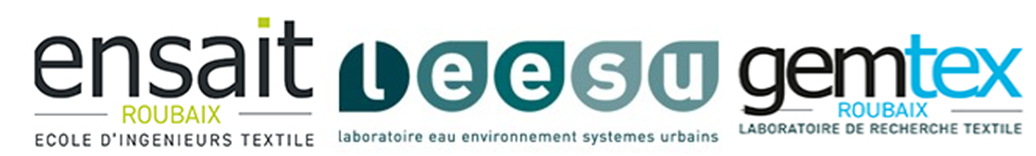 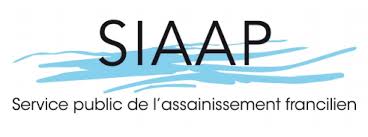 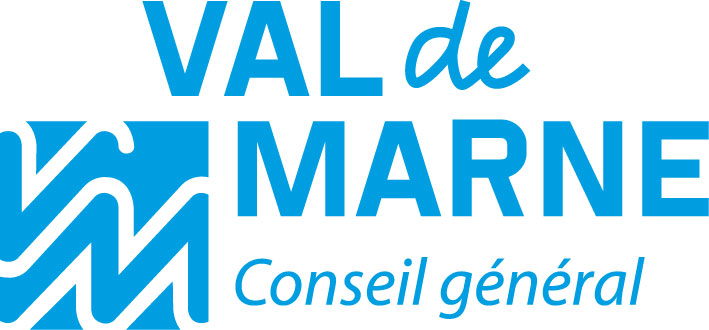 Présentation JDHU 2018, Pavillon de l’eau, 07/11/2018
Les macro et microplastiques : des connaissances lacunaires
Chaque année, entre 0,4 et 4 million de tonnes de déchets plastiques transitent des rivières aux océans (Schmidt et al., 2017).

Pour ce flux global, qui reste peu précis :


Quelle est la contribution liés à l’assainissement en temps sec et/ou en temps de pluie ?
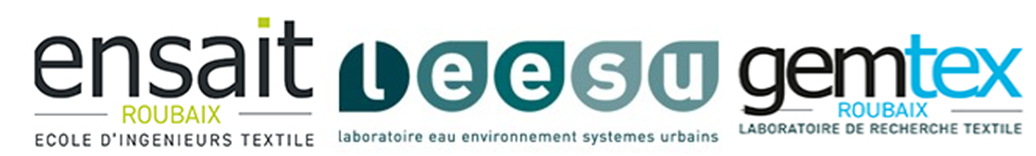 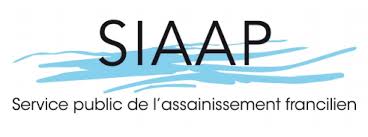 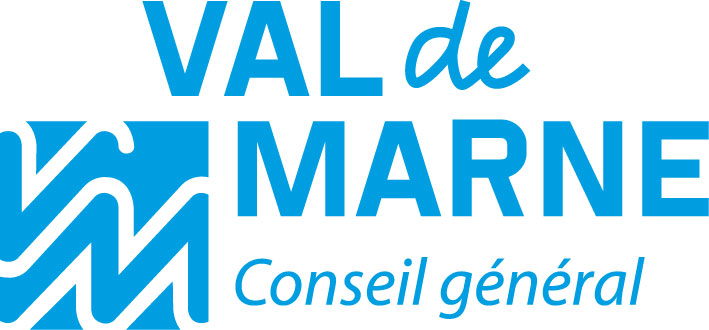 Présentation JDHU 2018, Pavillon de l’eau, 07/11/2018
Présentation des sites d’étude
Déversoir d’orage de l’usine de Clichy (Siaap)
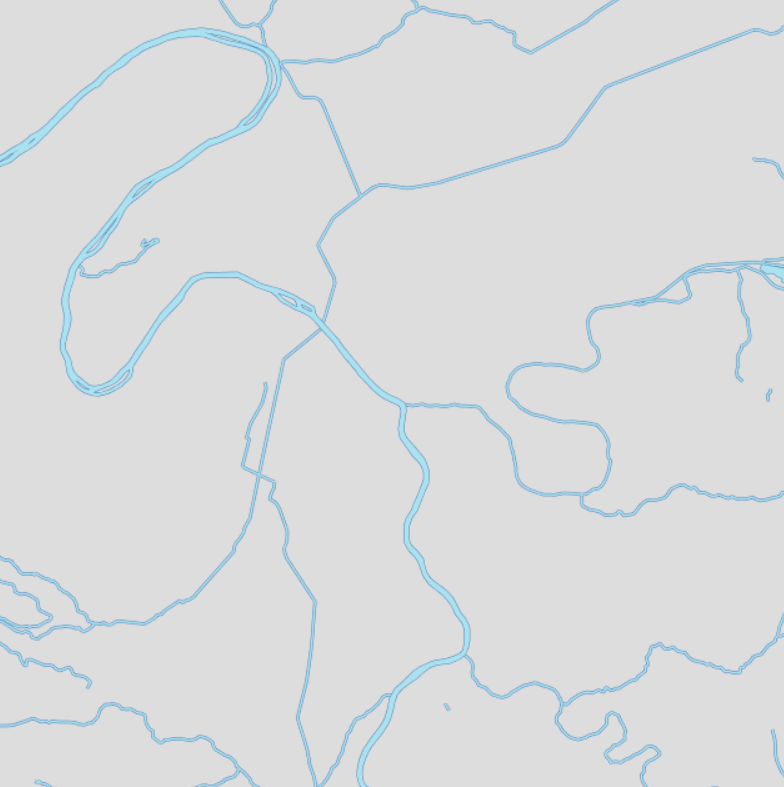 Pour l’étude des rejets urbains de temps de pluie en réseau unitaire : le déversoir d’orage de la station eau usée de Clichy
Pour l’étude des eaux pluviales en réseau séparatif : le bassin de rétention de Sucy-en-Brie
Seine
Paris
Marne
Seine
Le Bassin de rétention d’eau pluviale (DSEA Val de Marne)
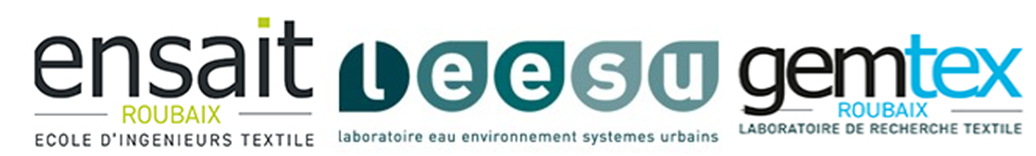 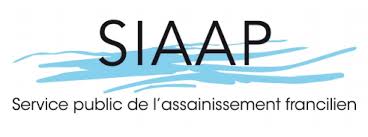 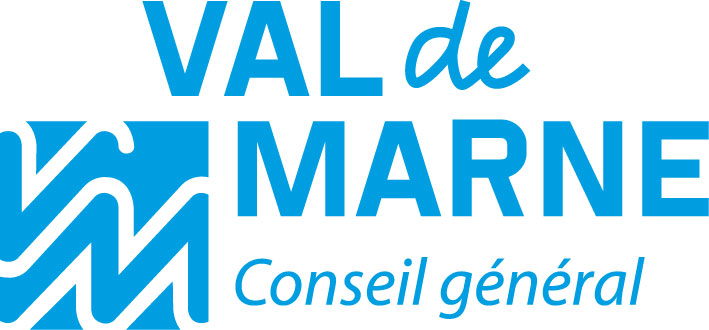 Présentation JDHU 2018, Pavillon de l’eau, 07/11/2018
Présentation du bassin versant de Sucy-en-Brie
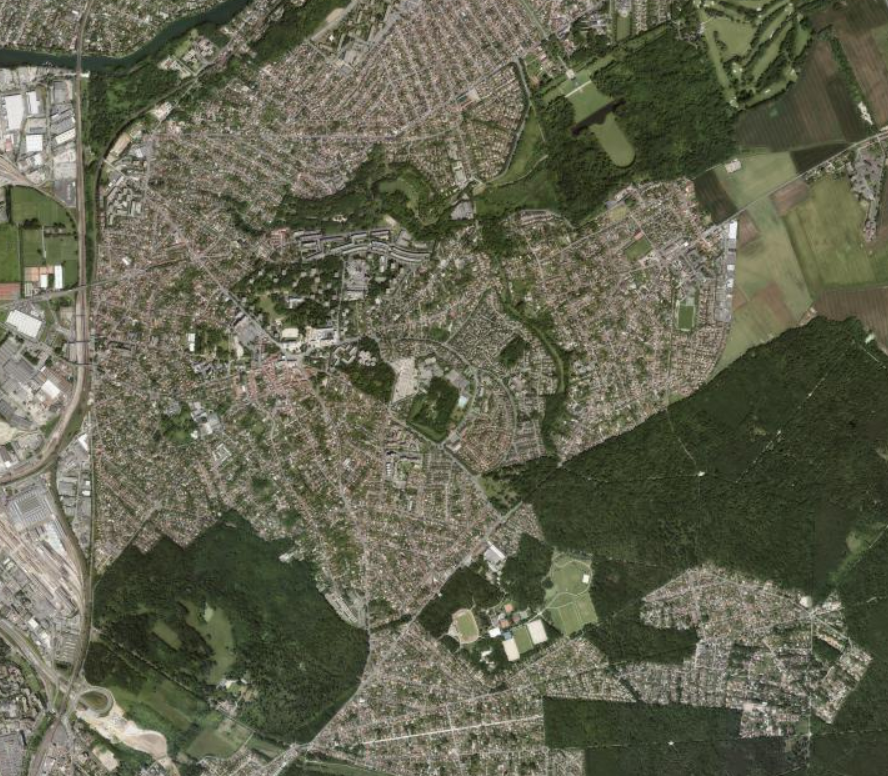 Tableau récapitulatif des caractéristiques du bassin versant de Sucy-en-Brie*
1 km
Bassin de rétention de Sucy-en-Brie, à l’exutoire du bassin versant
*Gaspéry et al., 2014
1Coefficient de Ruissellement
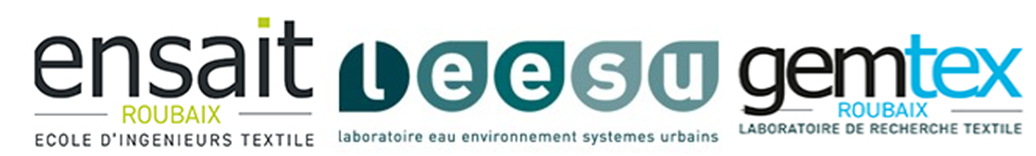 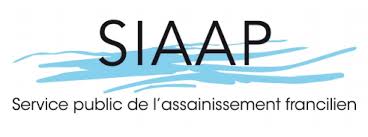 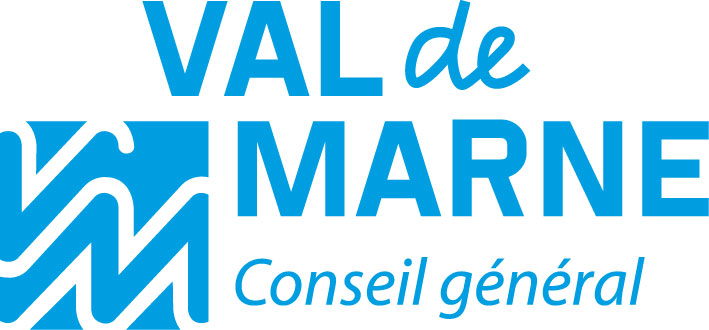 Présentation JDHU 2018, Pavillon de l’eau, 07/11/2018
Méthodes : Etude des macroplastiques du bassin de rétention des eaux pluviales de Sucy-en-Brie
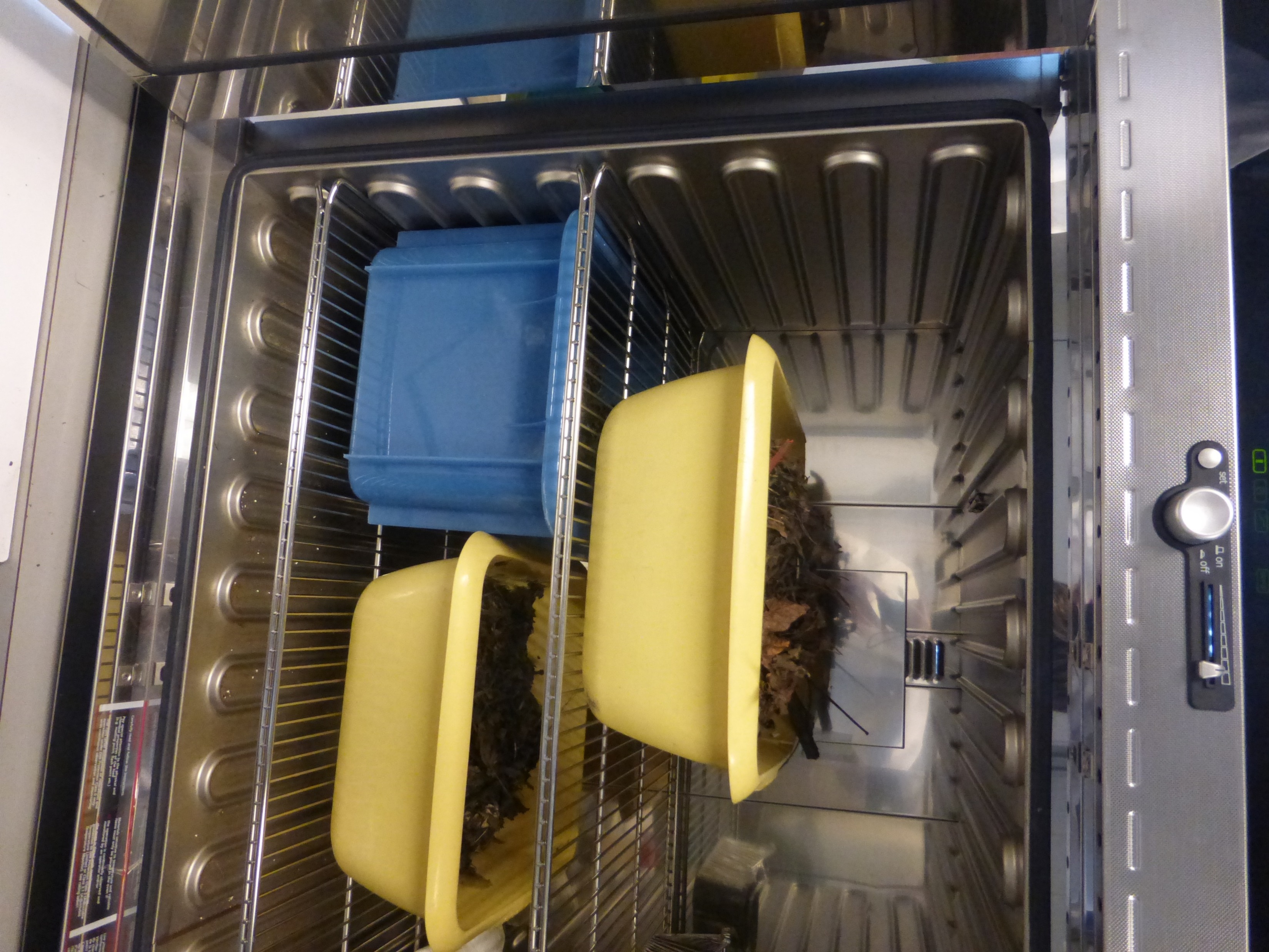 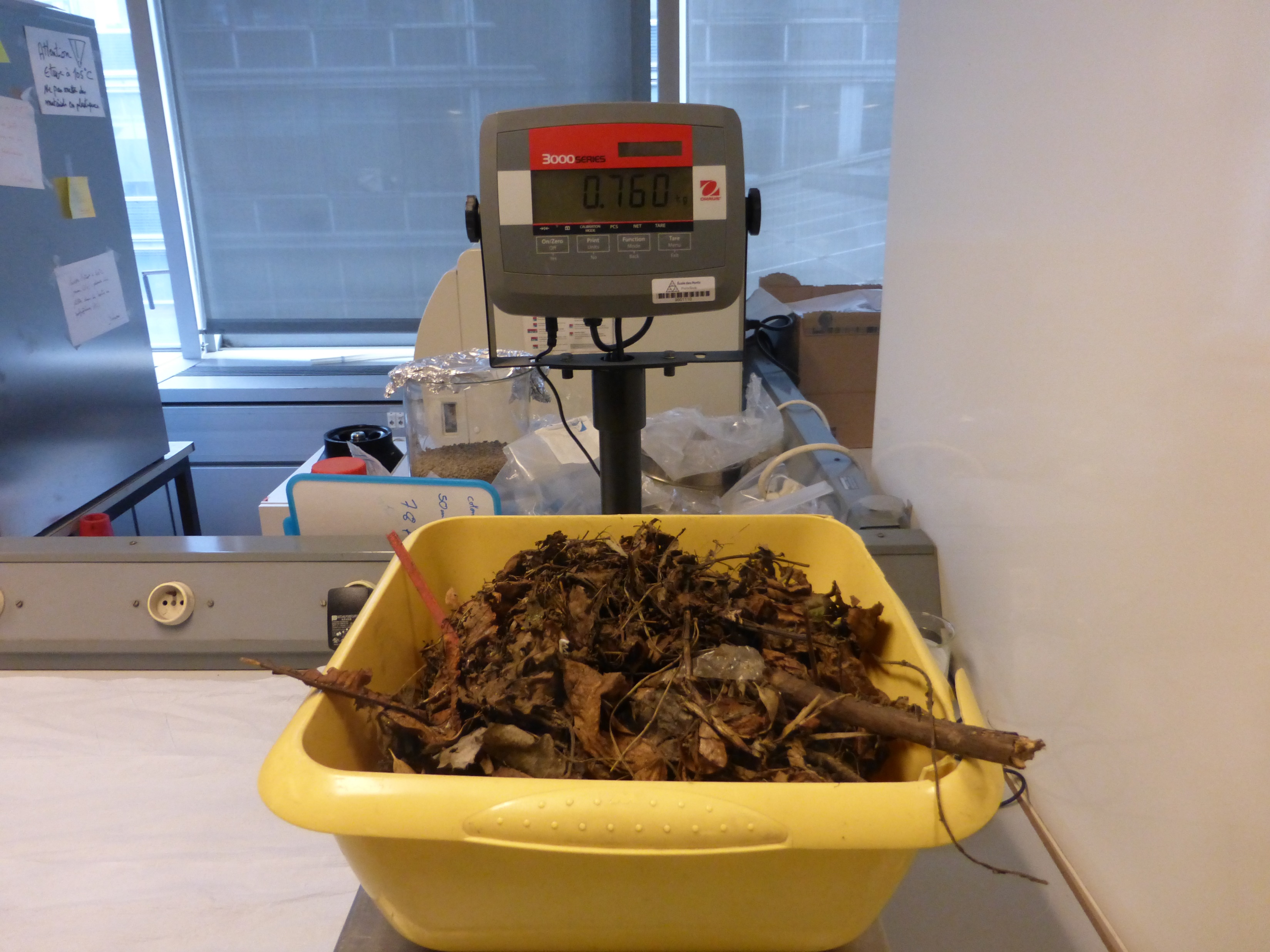 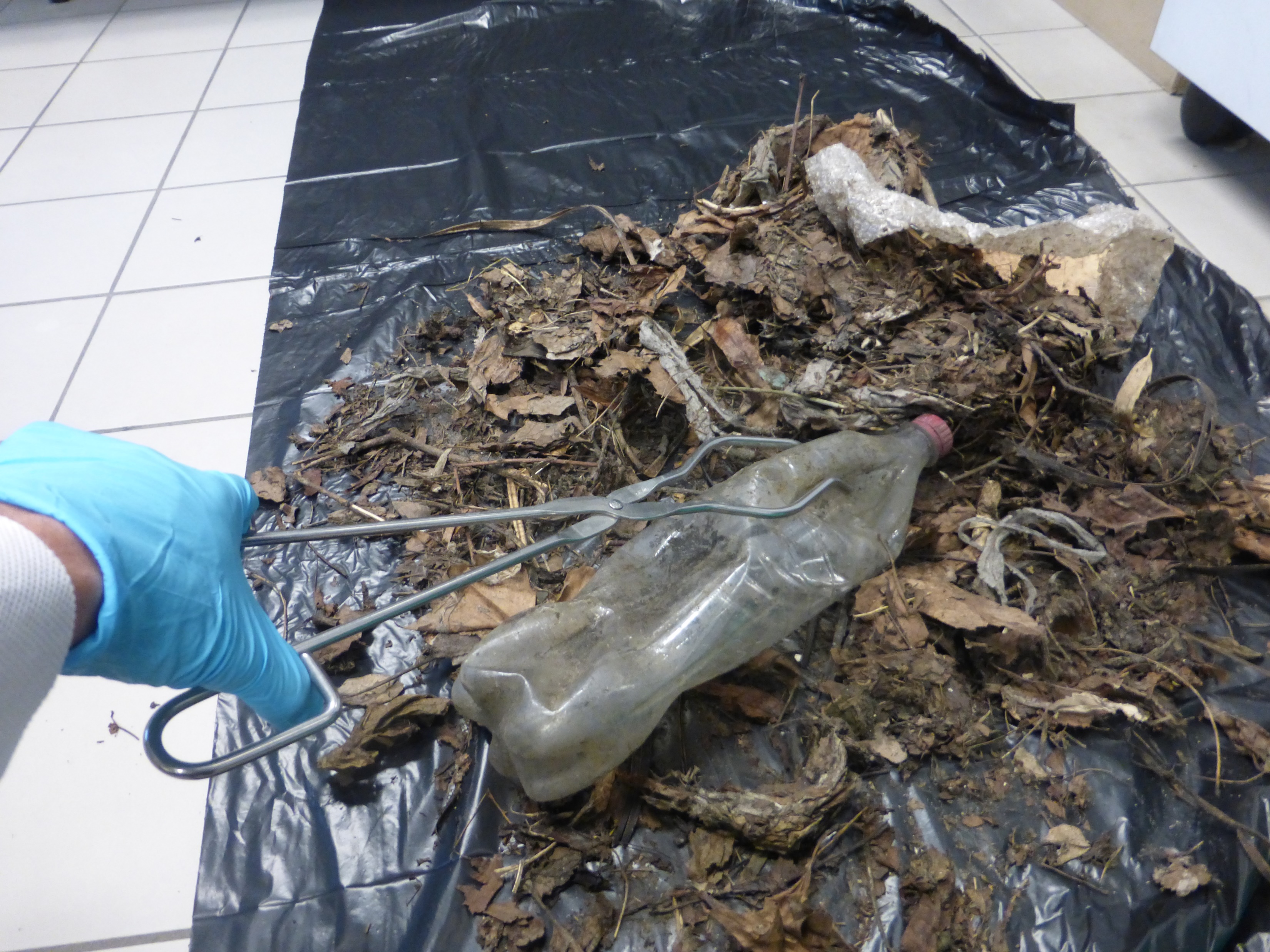 3. Mise à l’étuve à 40°C pendant 10 jours
2. Pesée des échantillons
1. Prélèvement des deux dégrilleurs (DG1 et DG2) à l’entrée du bassin de rétention
4. Trie des déchets présents
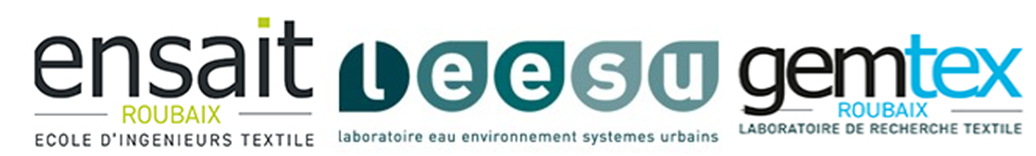 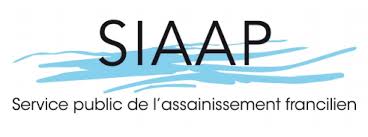 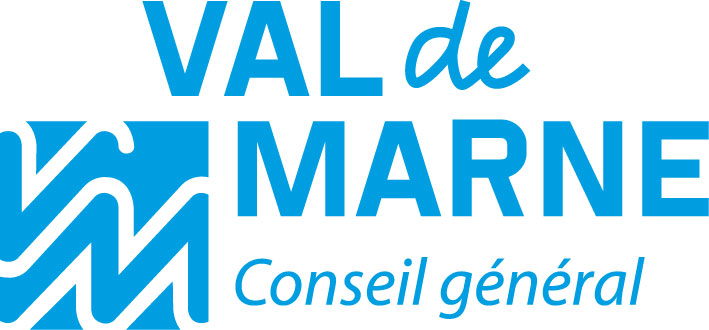 Présentation JDHU 2018, Pavillon de l’eau, 07/11/2018
Méthodes : Etude des macroplastiques du bassin de rétention des eaux pluviales de Sucy-en-Brie
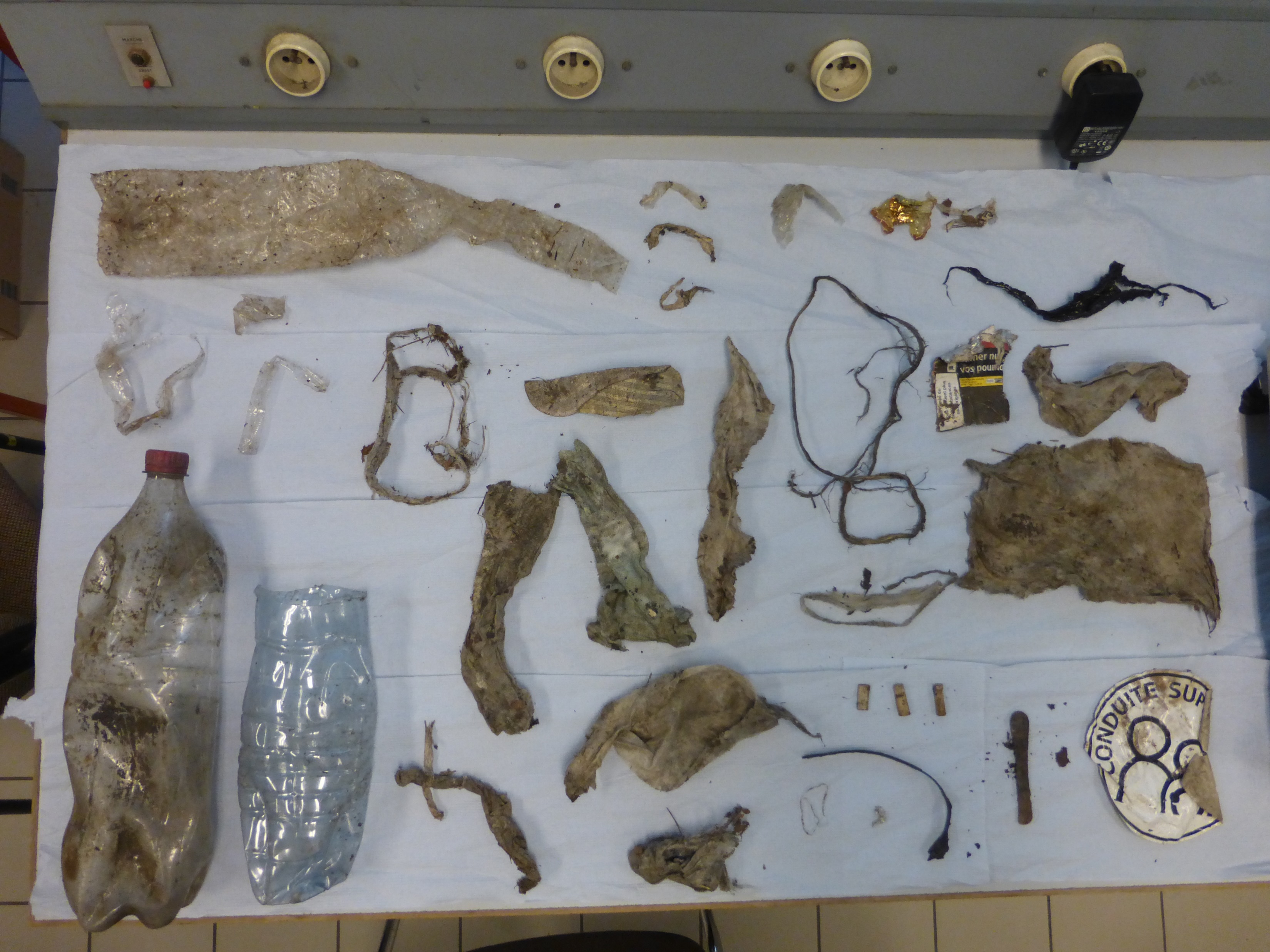 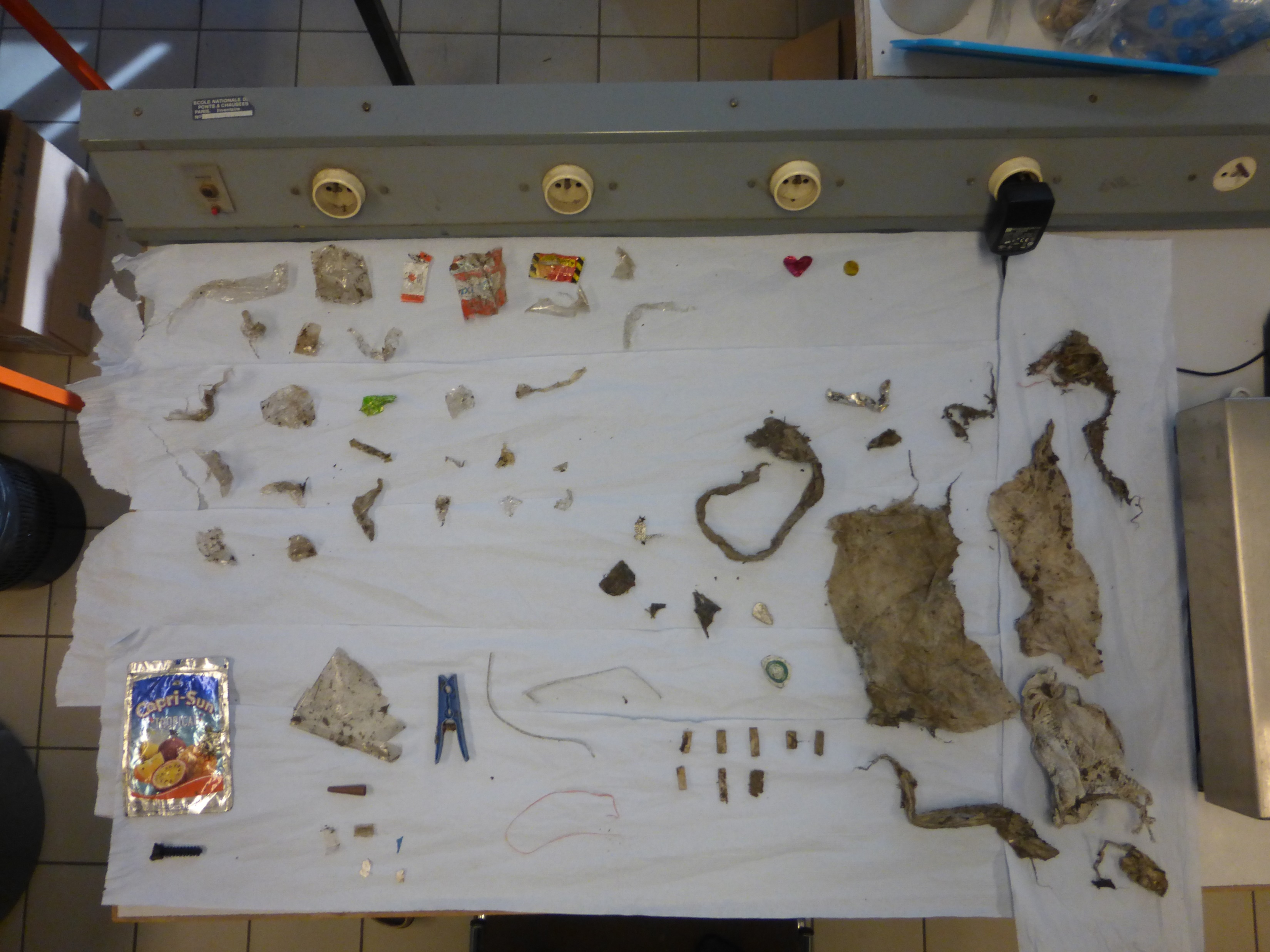 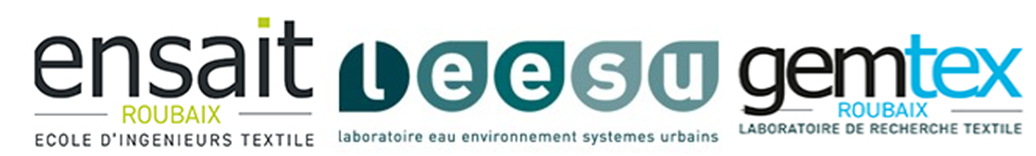 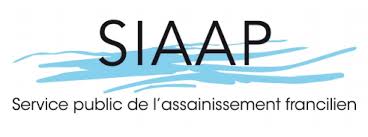 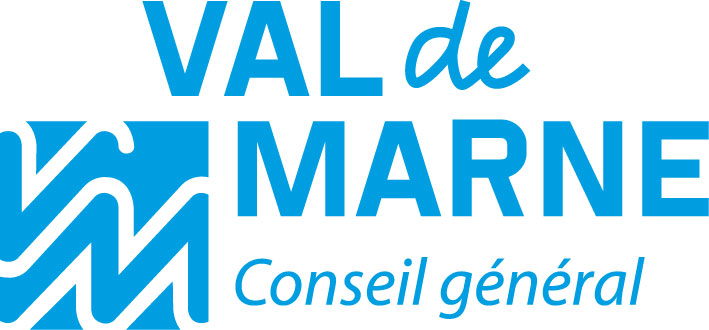 Présentation JDHU 2018, Pavillon de l’eau, 07/11/2018
Méthodes : Etude des macro et microplastiques du bassin de rétention des eaux pluviales de Sucy-en-Brie
Pour les microplastiques, nous effectuons des prélèvements au seau et au filet 80 µm (entre 80 et 100 L) lors d’évènements pluvieux.
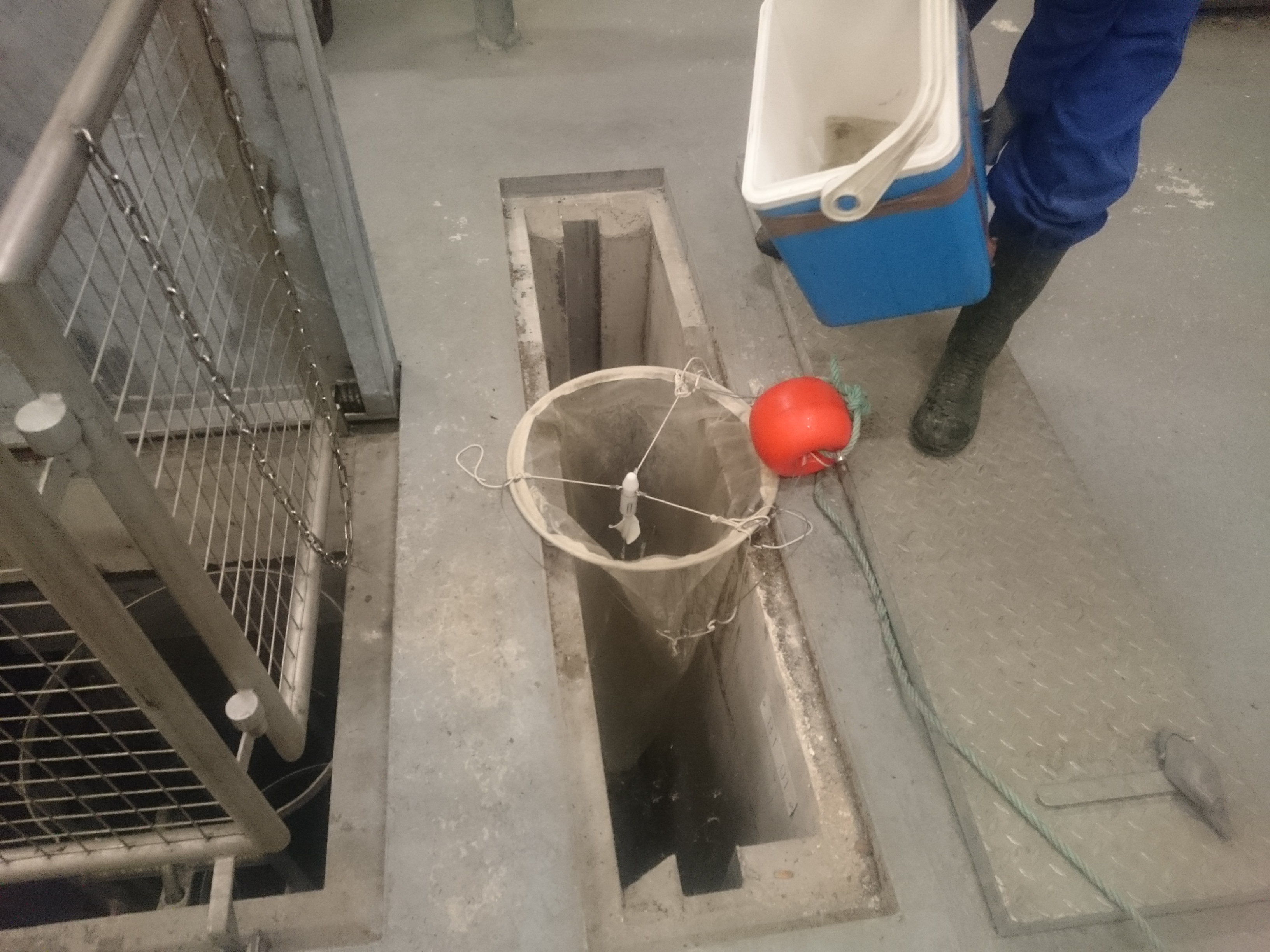 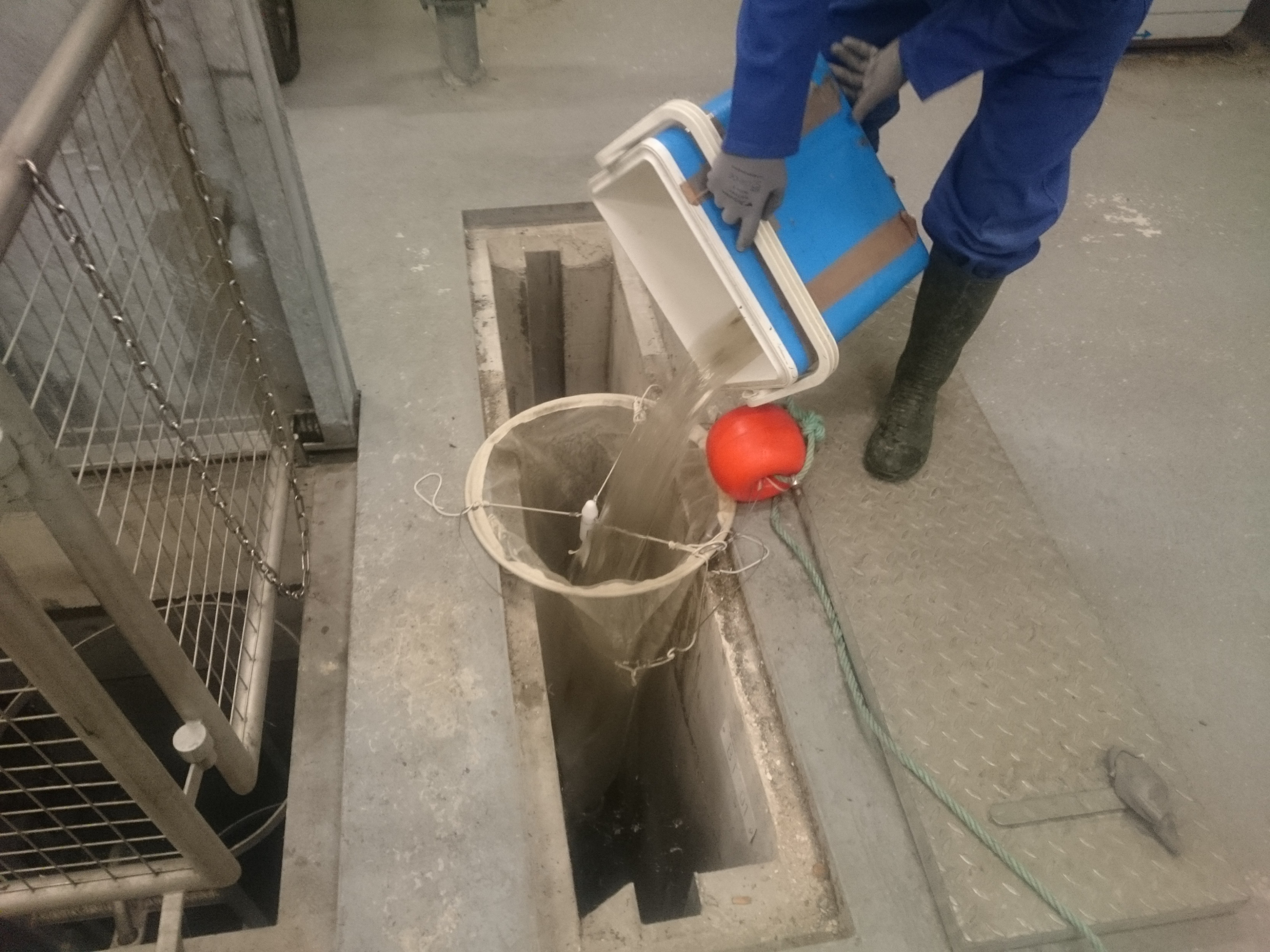 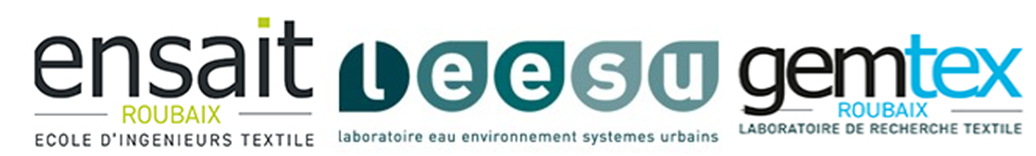 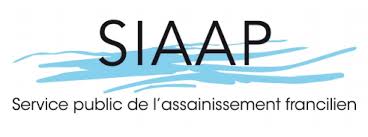 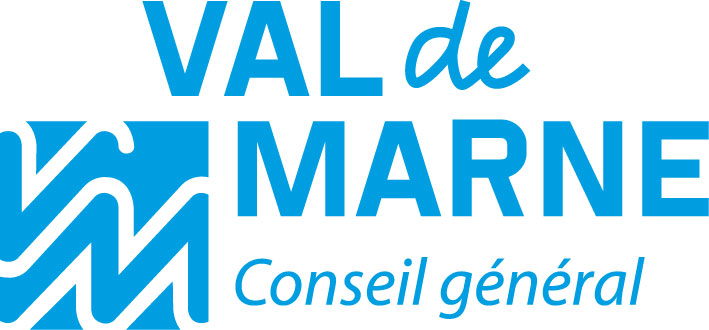 Présentation JDHU 2018, Pavillon de l’eau, 07/11/2018
Résultats : les macroplastiques dans les eaux pluviales
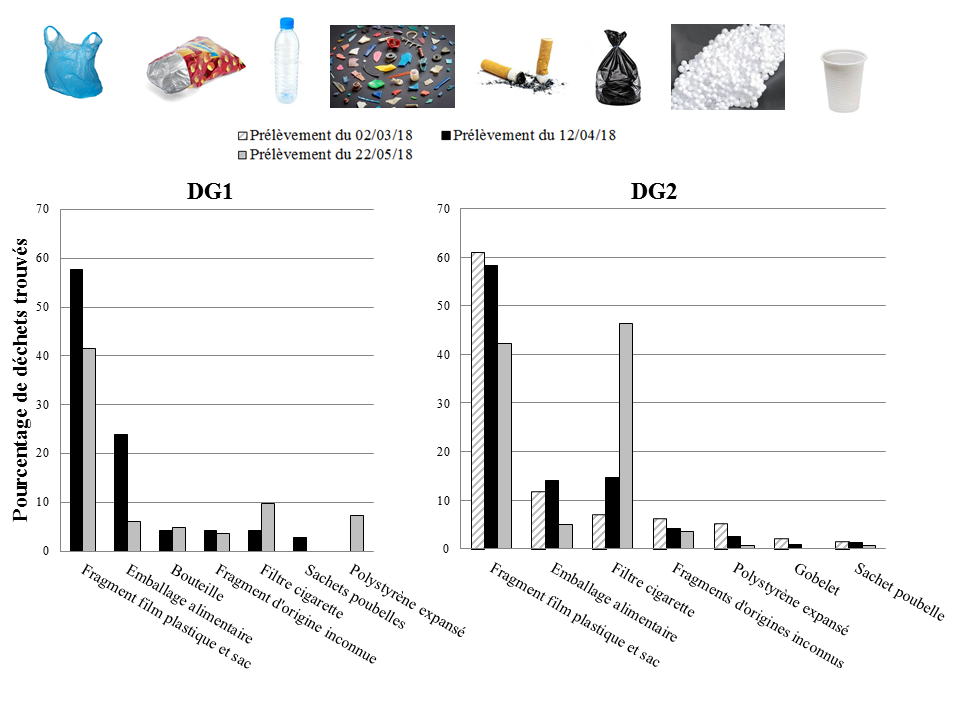 8 types de plastiques constituent 95% des macroplastiques retrouvés.

Forte proportion (en nombre) de films plastiques, sacs plastiques et emballages alimentaires.
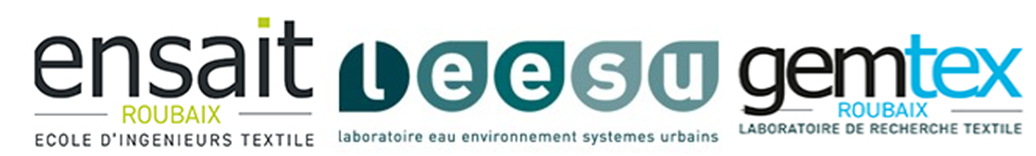 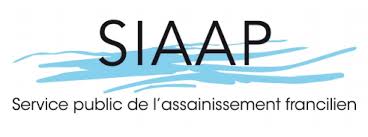 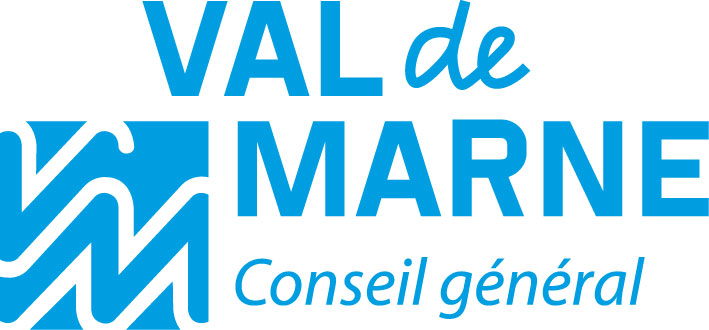 Présentation JDHU 2018, Pavillon de l’eau, 07/11/2018
Résultats : les macroplastiques dans les eaux pluviales
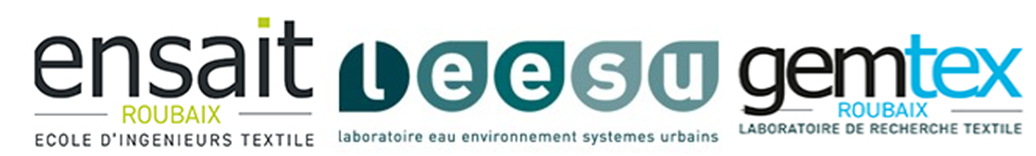 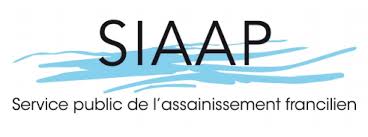 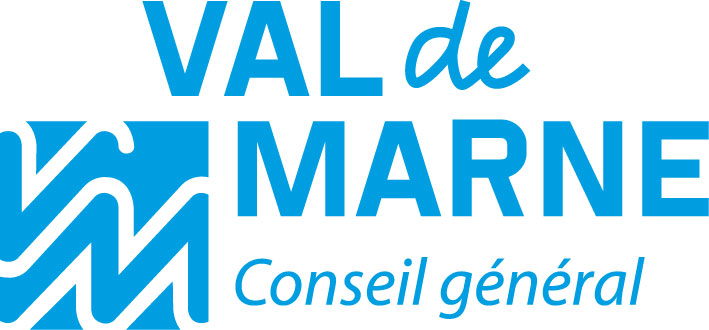 Présentation JDHU 2018, Pavillon de l’eau, 07/11/2018
Résultats : les macroplastiques dans les eaux pluviales
Les macroplastiques         un pourcentage massique très variable.
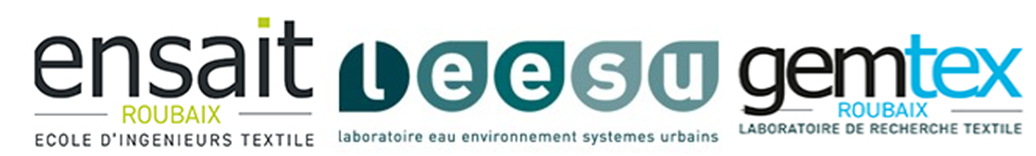 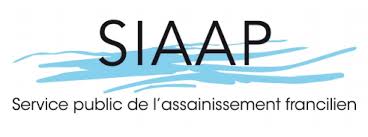 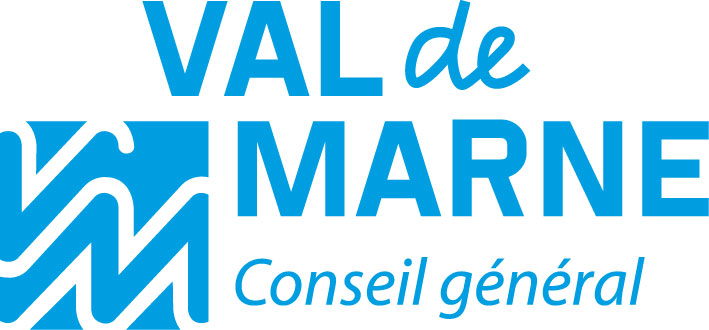 Présentation JDHU 2018, Pavillon de l’eau, 07/11/2018
Résultats : les microplastiques dans les eaux pluviales
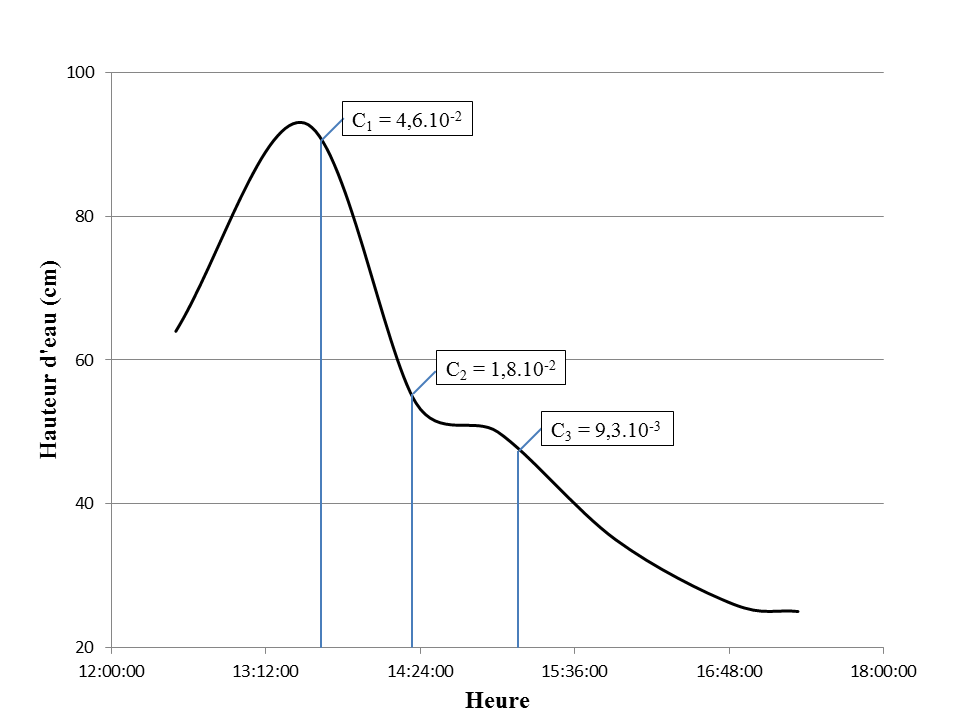 Prélèvement effectué le 11/06/18
Analyse faite uniquement sur les microplastiques 1-5 mm. 
Les concentrations en microplastiques dans les eaux de ruissellement : 2 à 29 fragments/L (Dris et al., 2018).
Or les microplastiques 1-5 mm ~ 10 % du nombre total des microplastiques
C1 = 4,6.10-2 frag/m3
Hauteur d’eau (cm)
C2 = 1,8.10-2 frag/m3
C3 = 9,3.10-3 frag/m3
Temps
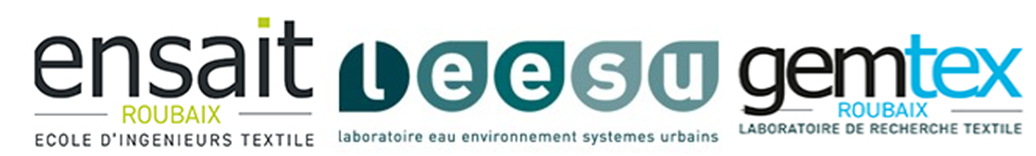 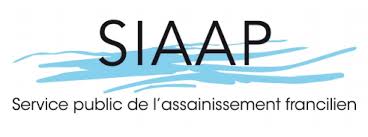 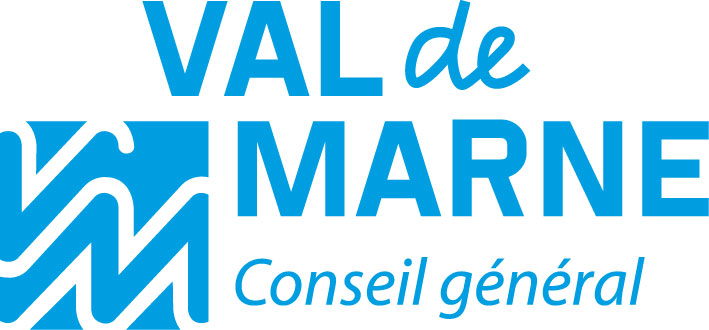 Présentation JDHU 2018, Pavillon de l’eau, 07/11/2018
Conclusion et discussion
L’estimation du flux de macro et microplastiques dans les réseaux d’assainissement est essentiel pour comprendre la répartition de ces déchets dans l’environnement.

8 types de plastiques = 95% des macroplastiques. Nous constatons une diversité relativement faible des macroplatiques.

Quelle proportion de fibres dans les eaux pluviales et dans les rejets urbains de temps de pluie ???
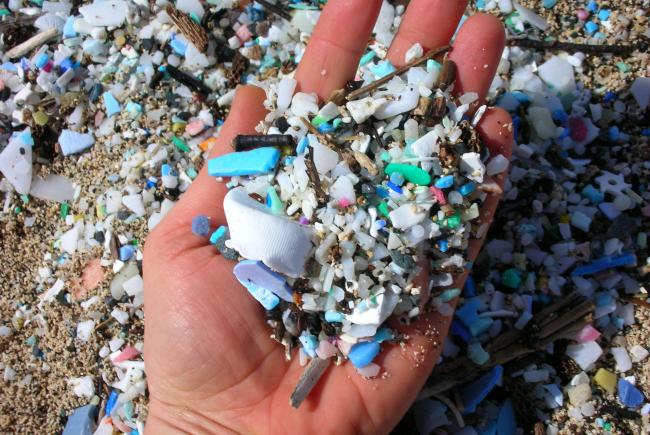 Merci de votre attention !Des questions ???
Source : www.leyton.com
Méthodes : Etude des macro et microplastiques pour le déversoir d’orage de l’usine de Clichy
Déploiement successif de 3 filets de prélèvement avec 3 temps de prélèvement différents (10, 5 et 1 min)
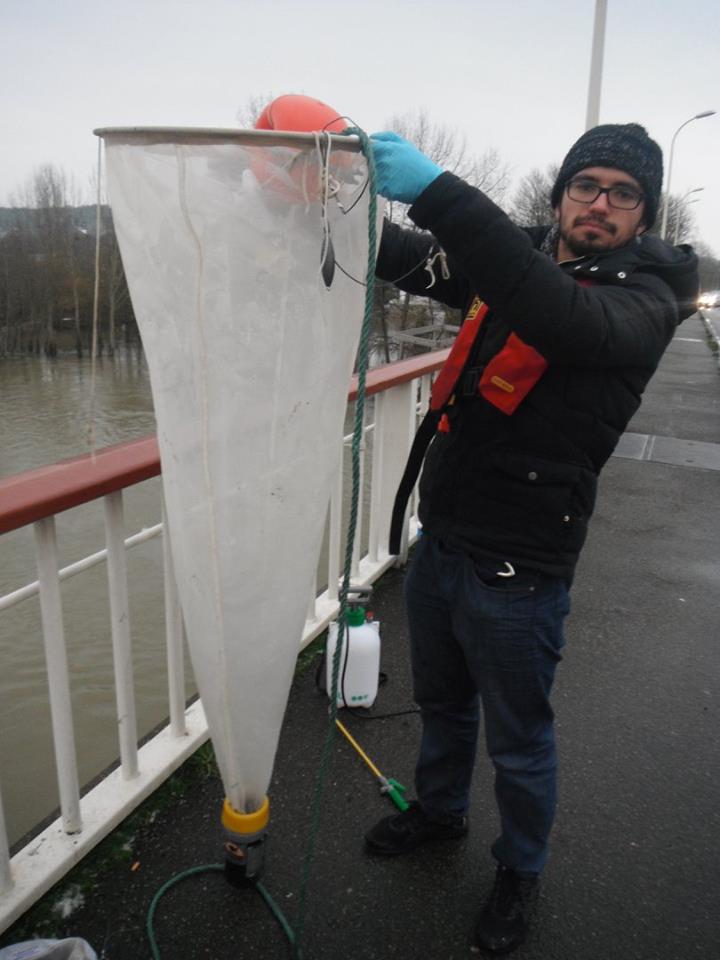 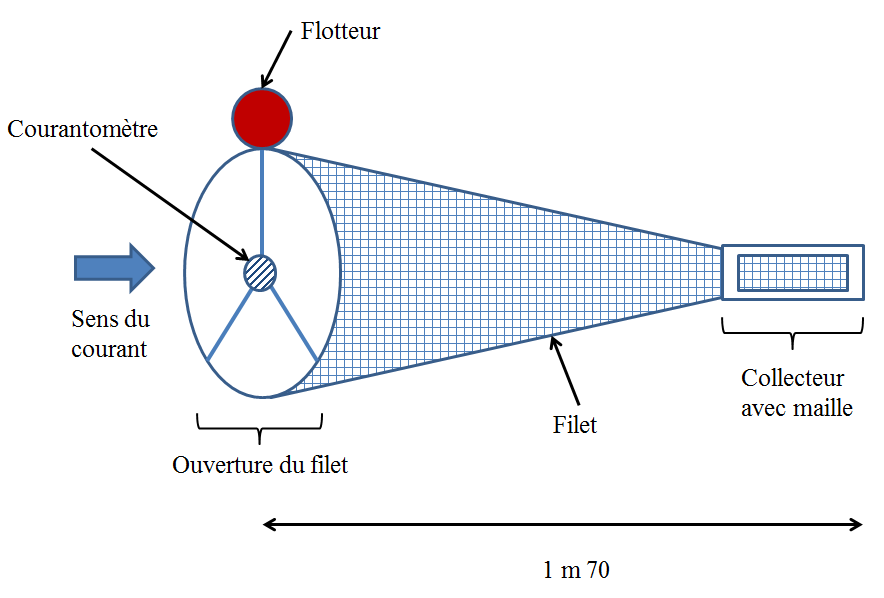 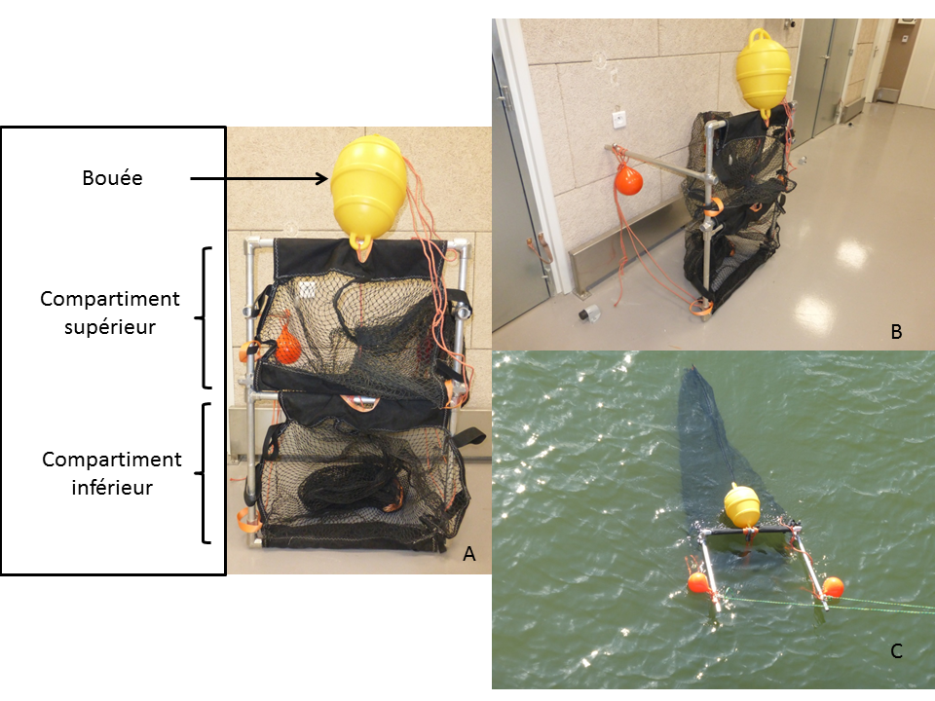 Les premiers prélèvements commencent ce mois-ci.
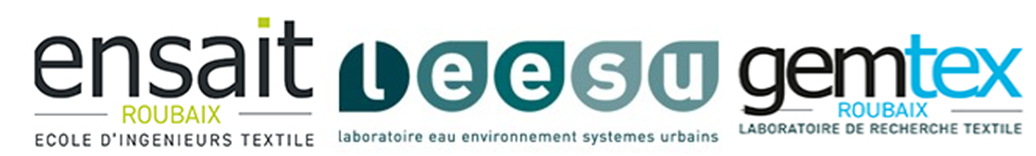 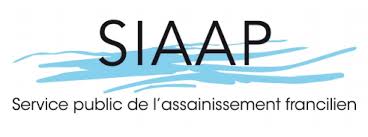 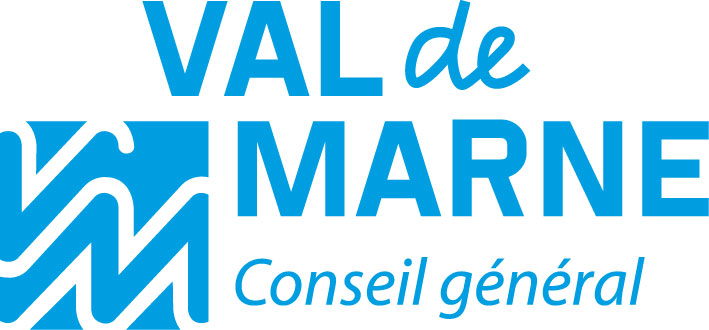 Présentation JDHU 2018, Pavillon de l’eau, 07/11/2018